Отчёт о выполненных работах по благоустройству и текущему ремонту за периодс 01 ноября по 08 ноября 2023 года.
Текущий ремонтРемонт кровли по ул. Пулковская д.2, к.1
Текущий ремонтУстановка  козырька по ул. Алтайская д. 9
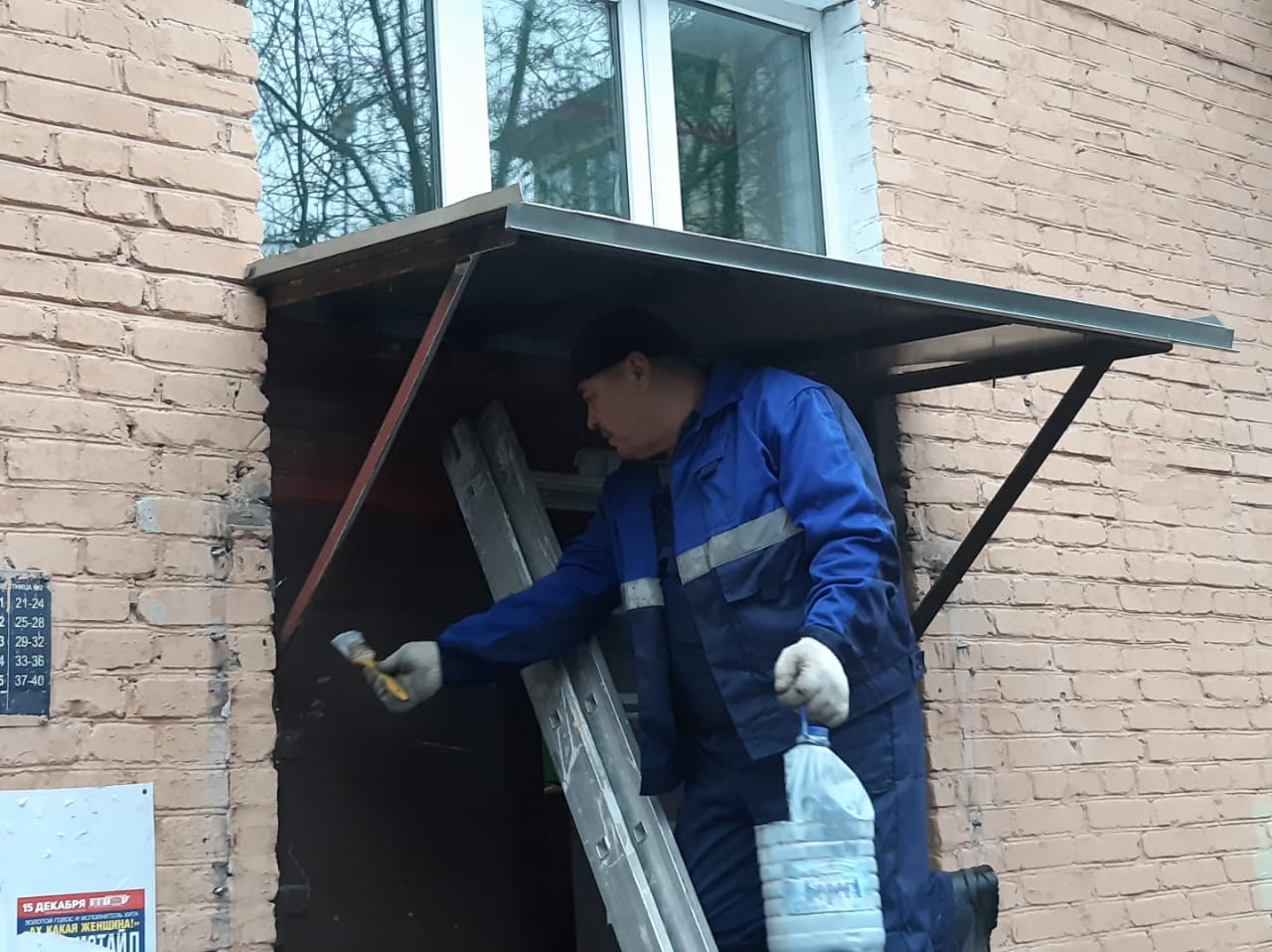 Текущий ремонтЗамена стояка ХВС в подвале по ул.Ленсовета д.73, к.3
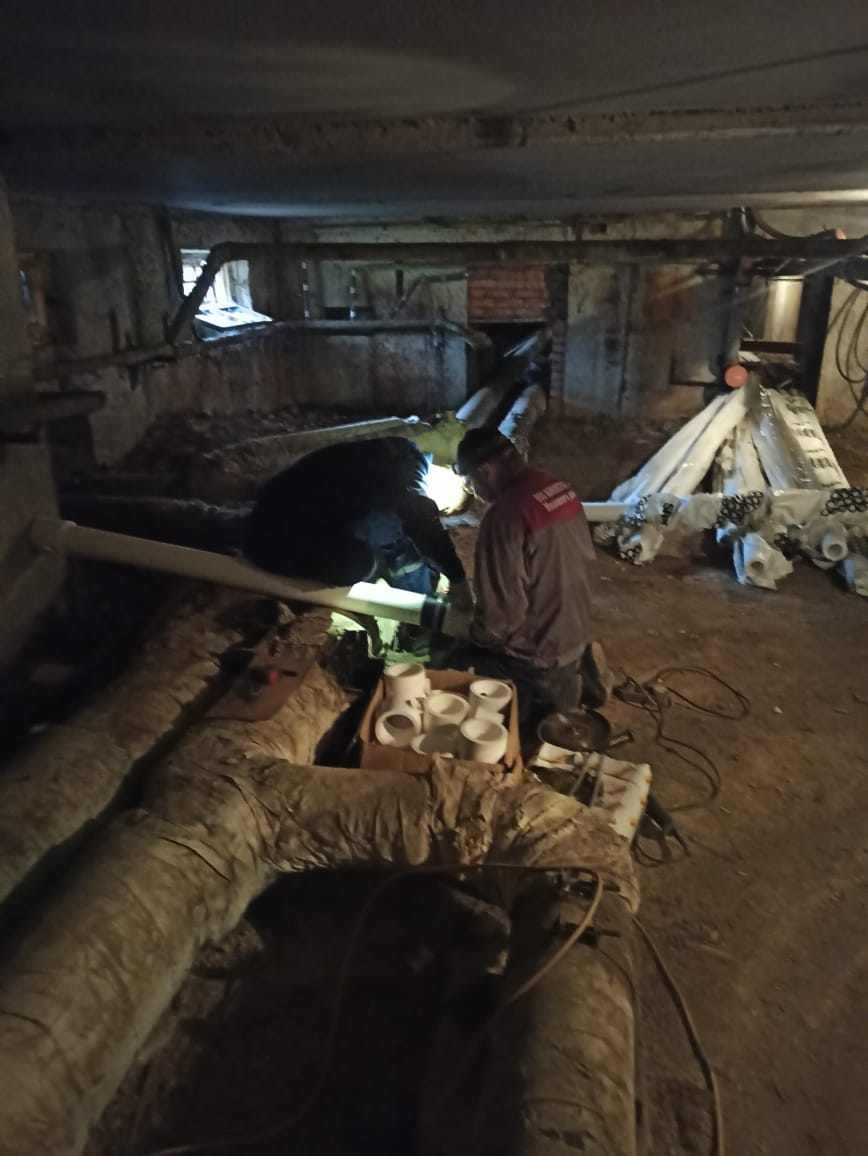 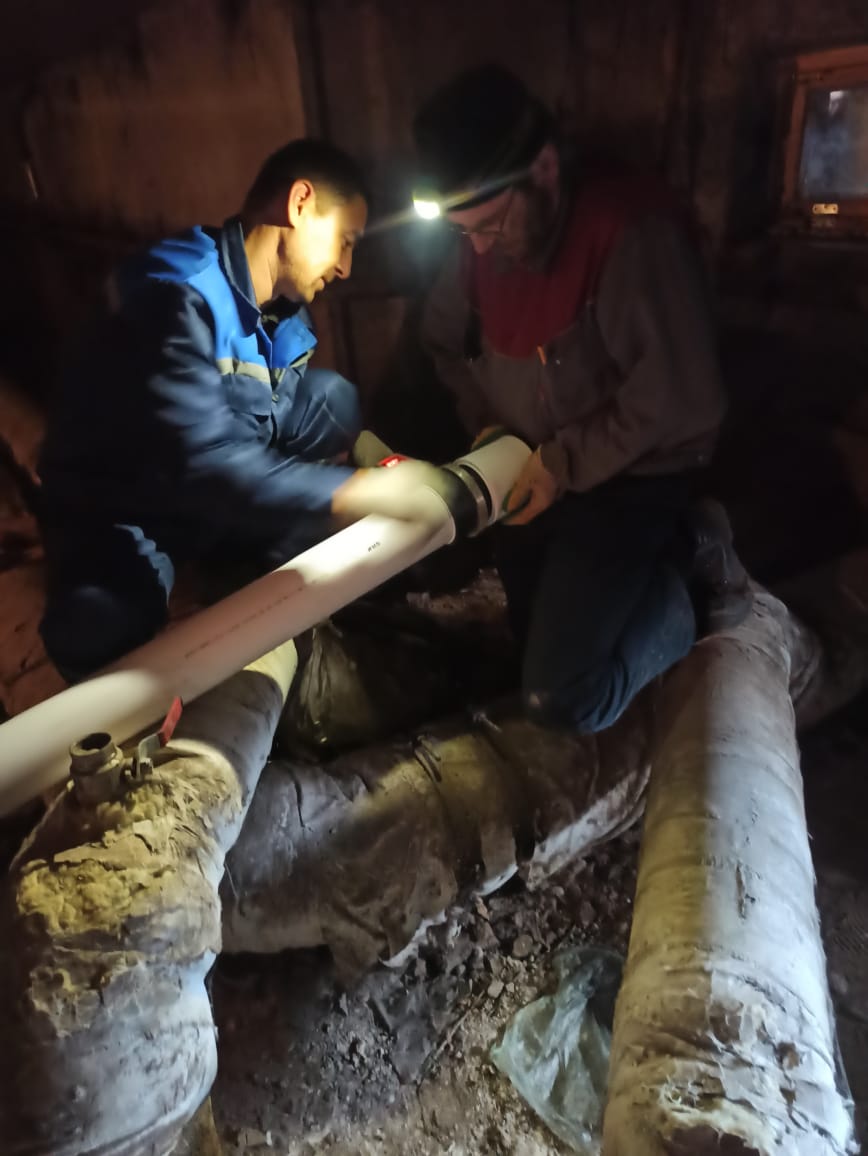 Текущий ремонтУстранение граффити по пр. Космонавтов д.18, к.1
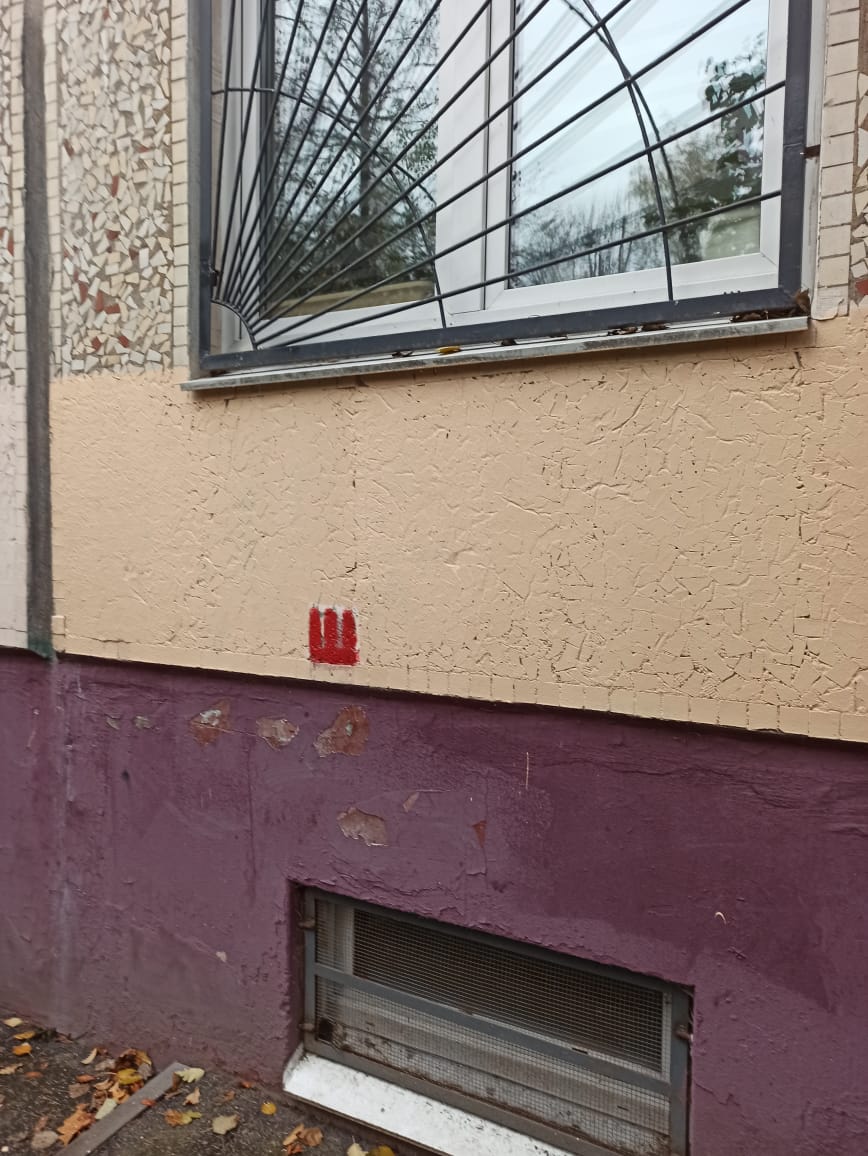 Текущий ремонтУстранение граффити по пр. Ю.Гагарина д.14, к.5
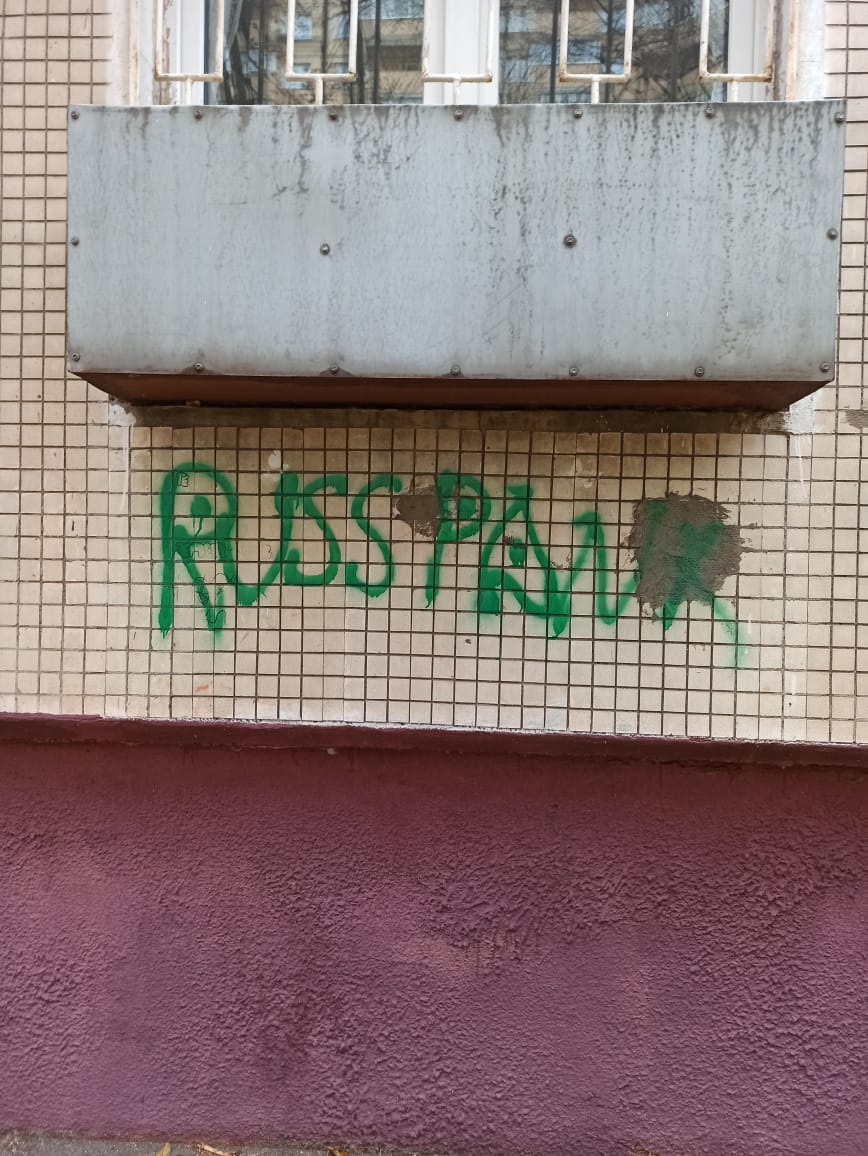 Текущий ремонтУстранение граффити по Московскому пр.д.220, к.2
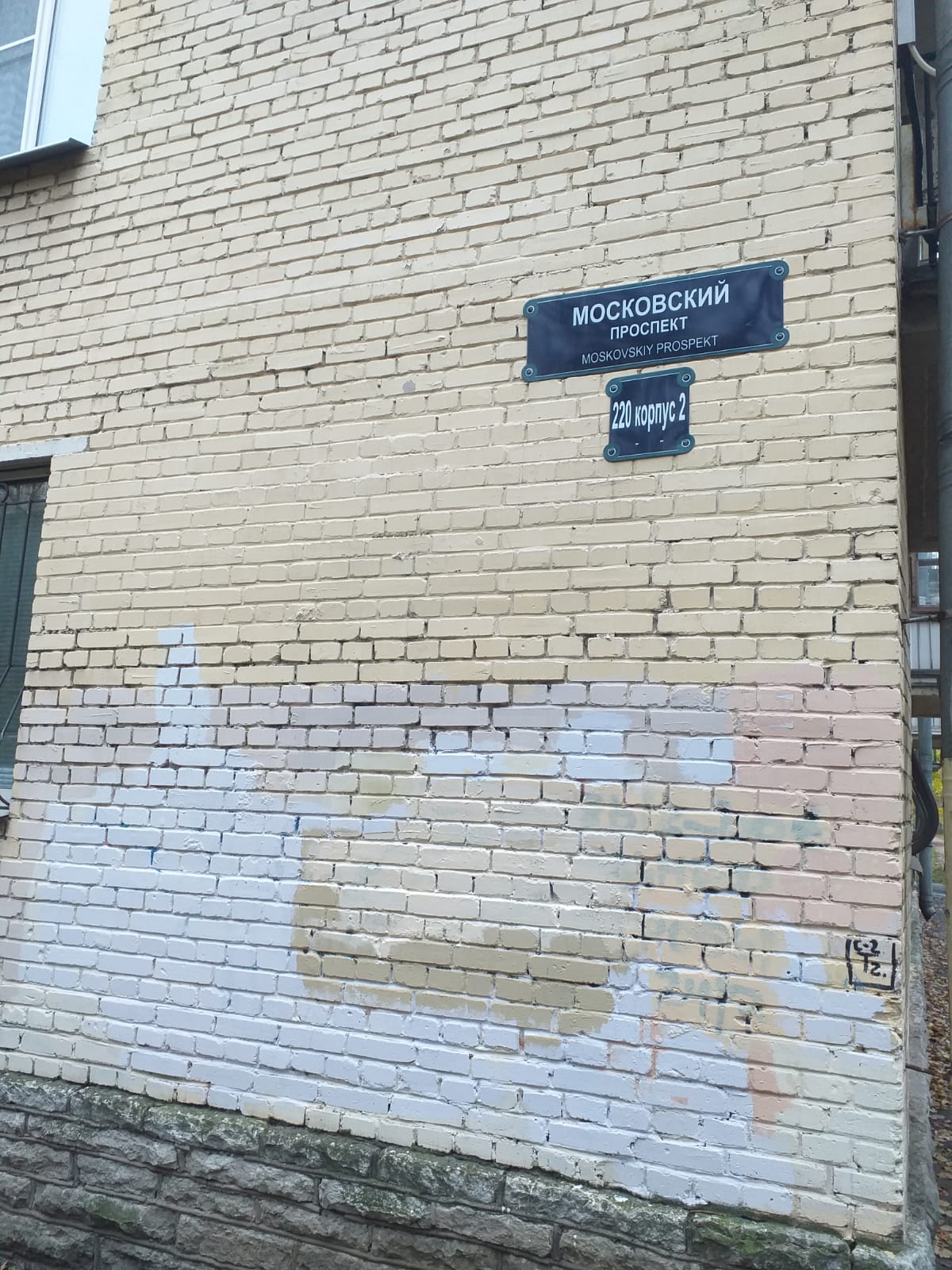 Содержание общего имуществаВлажная уборка парадных
Содержание общего имуществаВлажная уборка парадных
Содержание общего имуществаВлажная уборка парадных
Уборка придомовой территории
Уборка придомовой территории
Уборка придомовой территории